아기 예수님
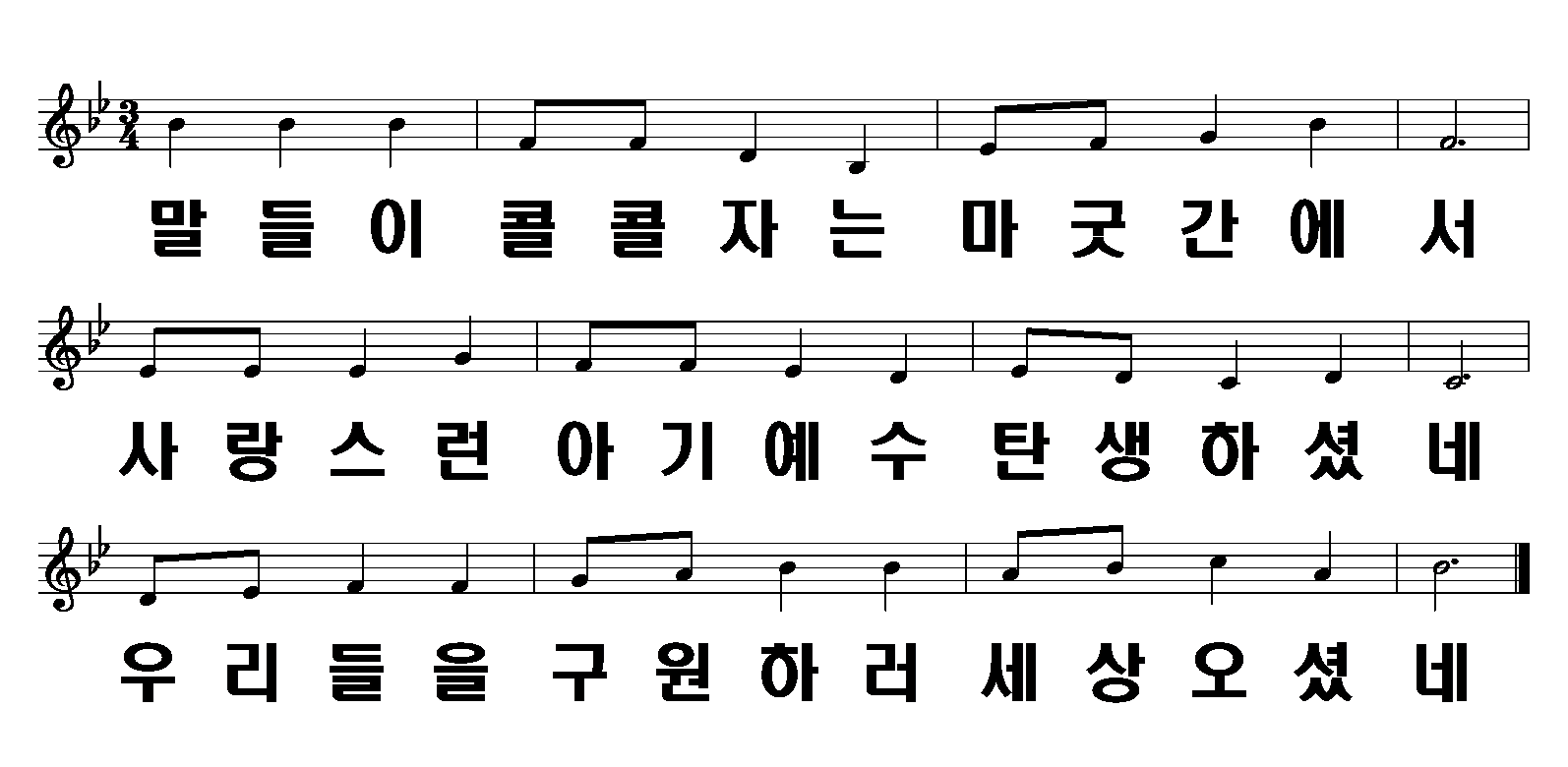 1절
1/2
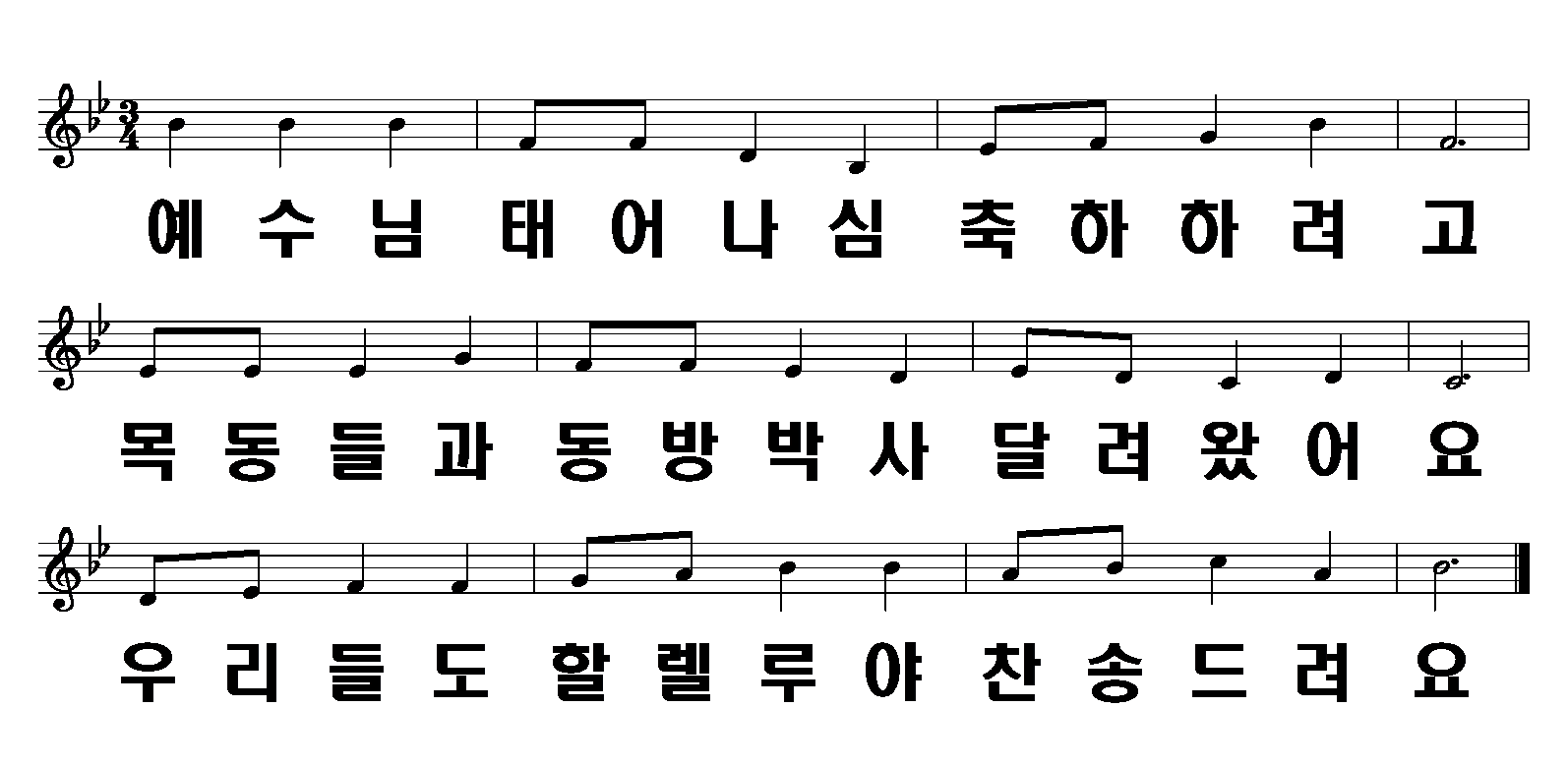 2절
2/2
아기 예수님